Chapter 4
酶Enzyme
学习目标
掌握：酶、酶原、同工酶、酶的活性中心、必需基团的概念；酶促反应特点；酶的分子组成；影响酶促反应速度的因素。
熟悉：酶的作用机制；变构调节与化学修饰调节；酶与疾病的关系。
了解：酶的命名与分类。
能够运用所学的知识解释疾病发生的原因、某些药物的作用机制。
通过酶活性测定进行疾病的辅助诊断及预后判断。
概 述
Summary
酶的概念
酶是由活细胞合成的，对其底物具有高度特异性和高效催化作用的蛋白质。
生物催化剂。几乎所有生物化学反应都由酶来催化。
化学本质：绝大多数酶是蛋白质。某些RNA、DNA也具催化活性，称核酶(ribozyme)、脱氧核酶(deoxyribozyme)，其化学本质为核酸。
几个基本概念
E
底物（S）
(Substrate)
产物（P）
(Product)
酶促反应：酶所参与的反应。
底物：被酶催化的物质。
产物：酶促反应的生成物。
酶活性：酶所具有的催化能力。
酶的失活：酶失去催化能力。
第一节
酶的结构与功能
Structure and Function of Enzyme
酶的存在形式
根据酶蛋白结构特点和分子大小不同分为四种：
单体酶（monomeric enzymes） ：只有一条具有三级结构多肽链的酶。分子量为13000～35000。大多是水解酶（蛋白酶、核糖核酸酶等）。
寡聚酶（oligomeric enzymes） ：由几个或多个亚基以非共价键组成的酶。分子量从35000到几百万。大多是调节酶（磷酸化酶a、乳酸脱氢酶等）。
[Speaker Notes: 寡聚酶中的亚基可以相同，也可以不同。]
酶的存在形式
多酶体系（multienzyme system） ：由几个不同功能的酶彼此相嵌形成的复合体。分子量在几百万以上(丙酮酸脱氢酶系（pyruvate dehydrogenase system）、脂肪酸合成酶复合体（fatty acid synthetase complex）)。有利于细胞中一系列反应的连续进行。
多功能酶（multifunctional enzyme ，串珠酶）：一些多酶体系在进化过程中由于基因的融合，多种不同催化功能存在于一条多肽链中。显著提高催化连锁反应的效率。
一、酶的分子组成
单纯酶(simple enzyme)：仅由氨基酸构成的酶，如淀粉酶、脂肪酶。 
结合酶(conjugated enzyme)：由蛋白质部分和非蛋白质部分组成的酶。
全酶
(holoenzyme)
非蛋白质部分：
(辅助因子cofactor)
决定反应类型。传递电子、原子和某些化学基团。
蛋白质部分：
(酶蛋白apoenzyme)
决定酶的特异性和催化的高效性。
辅助因子通常含有B族维生素、金属离子。
辅酶：与酶蛋白结合比较松的小分子有机物。
辅基：与酶蛋白结合紧密、不容易与酶蛋白分离的辅助因子。金属离子多为酶的辅基。
一种辅助因子可与不同的酶蛋白结合构成不同的酶。
酶蛋白1 + 辅助因子1= 酶1
酶蛋白2 + 辅助因子1= 酶2
[Speaker Notes: 没有辅助因子的存在，全酶就没有活性。]
部分辅酶或辅基在酶促反应中的作用
二、酶的活性中心
酶的必需基团(essential group)：与酶活性有关的基团(－NH2、－COOH、－SH、－OH、咪唑基等)。
活性中心内的必需基团：结合基团(binding group)、催化基团(catalytic group)。
活性中心外的必需基团：维持活性中心空间结构。
二、酶的活性中心
酶的活性中心(active center)或活性部位(active site)：酶的必需基团彼此靠近，构成能与底物特异结合并催化底物转化为产物的特定空间结构区域。
能与底物特异地结合，并将底物转化为产物。
酶的催化作用取决于活性中心。不同的酶，其活性中心不同。
辅酶或辅基参与活性中心的组成。
活性中心以外的必需基团
底物
催化基团
+
‒
结合基团
活性中心
三、酶原与酶原的激活
酶原 (Zymogen)：某些酶在细胞内刚合成或初分泌时没有活性的前体。
酶原激活(activation of zymogen)：无活性的酶原在一定条件下，分子结构发生改变，形成或暴露活性中心，转变成有活性的酶的过程。
缬
天
天
天
天
赖
异
缬
甘
缬
天
天
天
天
赖
肠激酶
组
46
S
丝
183
S
S
S
胰蛋白酶原
活性中心
缬
异
甘
组
S
丝
S
S
S
胰蛋白酶
胰蛋白酶原的激活过程
受损血管壁
血管壁
红细胞
生理意义
血小板
保护组织细胞不受酶的水解破坏。
保证酶在特定的部位(环境)中才发挥催化功能。
胰腺炎
出血（血栓、血友病）
血栓形成
纤维蛋白
激活血小板
LDH3
LDH1
LDH2
LDH4
LDH5
H4
H3M
H2M2
HM3
M4
四、同工酶
同工酶(isoenzyme)：催化相同化学反应，但酶蛋白的分子组成、结构、理化性质乃至免疫学性质都不同的一组酶。
心肌型(H型)亚基；     骨骼肌型(M型)亚基
乳酸脱氢酶（LDH）5种同工酶
人体各组织器官中LDH同工酶谱（活性%）
乳酸脱氢酶同工酶电泳图谱
阳极
LDH1(H4)
LDH2(H3M)
LDH3(H2M2)
LDH4(HM3)
LDH5(M4)
阴极
肝
骨骼肌
肾
红细胞
心肌
心肌梗死酶谱
酶活性
正常酶谱
肝病酶谱
2
3
4
5
1
心肌梗死和肝病病人血清LDH同工酶谱的变化
LDH同工酶谱分析的临床意义
测定血清LDH1含量：帮助诊断心肌梗死。
测定血清LDH5含量：帮助诊断肝病。
肌酸激酶(creatine kinase，CK)同工酶谱分析的临床意义
肌酸激酶由肌型(M型)和脑型(B型)两种亚基组成的二聚体。
分三型：脑含CK1（BB型）；心肌含CK2（MB 型）；骨骼肌含CK3（MM型）。
CK2 仅存在于心肌，且含量较高；血液中主要是CK3，没有CK2。
血清CK2活性测定用于急性心肌梗死的早期诊断。
第二节
酶促反应的特点与催化机制
Characteristics and Catalytic Mechanism of enzymatic reaction
一、酶促反应的特点
与一般催化反应相比，酶促反应具有以下特点：
高度的催化效率。
高度的特异性（专一性）。
酶活性的可调节性。
酶活性的不稳定性。
（一）极高的催化效率
催化效率比一般催化剂高107 -1013 倍。
（二）高度的特异性
特异性或专一性(specificity) ：一种酶只能催化一种或一类底物，或一定的化学键，发生一定的化学反应并产生一定的产物。
绝对特异性(Absolute specificity )
相对特异性(Relative specificity )
立体异构特异性(Stereoisomerism specificity)
[Speaker Notes: 不同的酶有不同的活性中心，故对底物有严格的特异性。]
（二）高度的特异性
绝对特异性：只催化一种特定的底物，生成一种特定的产物。
H2N‒C‒NH2
          ||
          O
脲酶
CO2
+ H2O
2NH3
+
H2N‒C‒NH‒CH3
          ||
          O
脲酶
×
+ H2O
（二）高度的特异性
相对特异性：催化一类化合物或一种化学键。
O
                            ||
              CH2-O-C-R
                     |
R’-C-O-CH
      ||       |
      O      CH2-O-C-R”
                            ||
                            O
R-COOH
CH2-OH
             |
HO-CH
         |
        CH2-OH
脂肪酶
+
3H2O
+
R’-COOH
R”-COOH
甘油三酯
甘油(丙三醇)
脂肪酸
脂肪酶
R-C-O-R’
     ||
     O
R’-OH
+
H2O
+
R-COOH
醇类
羧酸
酯类
（二）高度的特异性
立体异构特异性：一种酶仅选择性催化立体异构体中的一种。如：L-氨基酸氧化酶仅作用于L-氨基酸，对D-氨基酸无效。
底物
底物
A
C
C
A
B
B
A
A
C
C
酶
酶
B
B
（三）酶活性的不稳定性
绝大部分酶是蛋白质，某些理化因素可使酶蛋白变性失活。
强酸、强碱
高温、高压
重金属盐
有机溶剂
紫外线
[Speaker Notes: 酶促反应一般在常温、常压和接近中性条件下进行。]
（四）酶活性的可调节性
通过调节代谢途径中关键酶的酶活性或酶含量，使物质代谢受到精准调控，使机体适应内外环境的变化。
二、酶的催化作用机制
降低反应所需的活化能
有效碰撞：能发生化学反应的碰撞。
活化分子：能发生有效碰撞的分子。特点：能量较普通分子高。
活化分子↑，有效碰撞次数↑，反应速度↑。
投篮
（1）
（2）
（3）
没有合适的取向
有足够的能量和合适的取向
没有足够的能量
化学反应
HI
HI
HI
HI
HI
HI
HI
HI
HI
HI
H2
I2
二、酶的催化作用机制
降低反应所需的活化能
活化能(activation energy)：活化分子具有的最低能量与分子的平均能量的差。即底物从初态转化成活化态所需要的能量。
活化能越大，反应越难进行。
具有一定能量的分子百分比
活化能
分子的平
均能量
活化分子具有
的最低能量
能量
玻尔兹曼能量分布曲线
能量
非催化反应活化能
一般催化剂催
化反应的活化能
酶促反应
  活化能
底物
反应总能量改变
产物
反 应 过 程
酶促反应活化能的改变
中间产物学说
k1
k3
E + S                  ES               E + P
k2
中间产物
+
+
酶与底物结合特点
底物只与酶的活性中心结合。
酶与底物结合是通过诱导契合模式进行的。
可逆的、非共价结合。
酶的作用原理动画
底物
产物
合成反应
酶
酶-底物复合物
底物
产物
分解反应
酶
酶-底物复合物
酶的催化反应
锁与钥匙假说(Lock and Key Model)和诱导契合假说(Induced Fit Model)
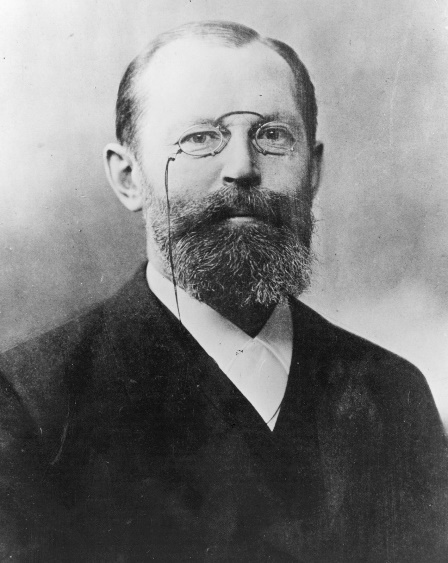 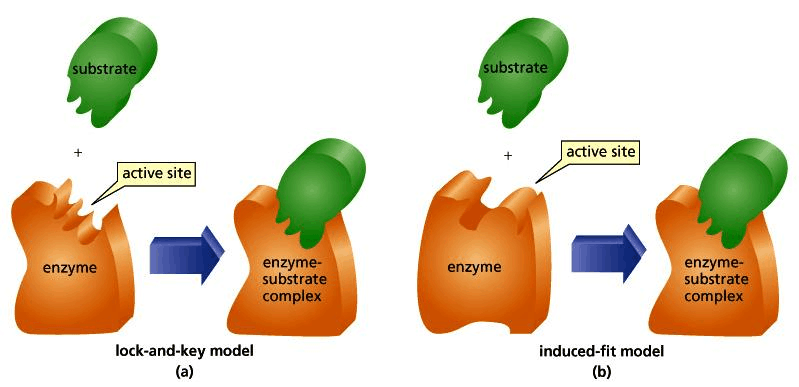 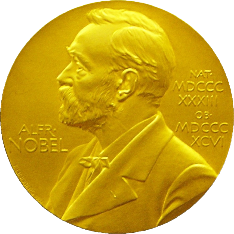 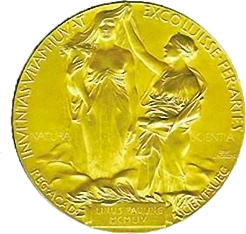 Emil Fisher
1852.10.9-1919.7.15
1902年诺贝尔化学奖
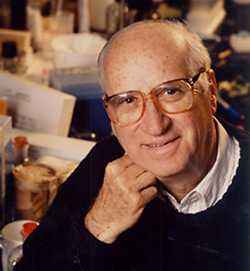 锁与钥匙假说（1899）
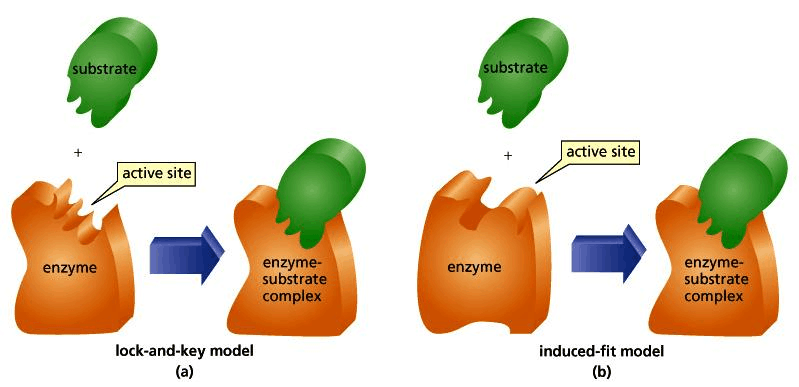 Daniel Edward Koshland, Jr.
1920.3.30-2007.7.23
美国 《科学 》杂志社主编
诱导契合假说（1958）
底物
+
c
a
b
活性中心
c
a
b
酶-底物复合物
锁与钥匙假说动画
酶
锁与钥匙假说
[Speaker Notes: 锁与钥匙假说：酶与底物的结合如同锁与钥匙的关系。]
底物
+
c
a
a
b
c
b
酶-底物复合物
诱导契合假说动画
酶
诱导契合假说
[Speaker Notes: 诱导契合假说：酶与底物的结合不是锁与钥匙的机械关系，而是当底物与酶相互靠近时，其结构相互诱导、相互变形和相互适应，进而相互结合。酶的构象改变有利于底物的结合；底物在酶的诱导下也发生变形，处于不稳定的过渡态。]
二、酶的催化作用机制
酶促反应的机制
1.邻近效应(proximity effect)和定向排列(orientation arrange) ：
邻近效应：酶将各底物结合到其活性中心，使局部底物浓度增加，底物的反应基团相互靠近，降低活化能；。
定向排列：酶使各底物反应基团形成正确的定向关系，产生有效碰撞，催化反应进行。
反应物在空间上相互分开
B
A
A
B
A
酶
酶使反应物相互靠近
A
B
邻近效应：酶将各底物结合到其活性中心，使局部底物浓度增加，底物的反应基团相互靠近，降低活化能。
C
(产物)
转变成产物
反应物没有正确的反应方向
酶
酶使反应物具有正确的反应方向
定向排列：酶使各底物反应基团形成正确的定向关系，产生有效碰撞，催化反应进行。
转变成产物
反应部位
反应部位
反应部位
不利的定向
不利的靠近
不利的定向
有利的靠近
有利的定向
有利的靠近
二、酶的催化作用机制
酶促反应的机制
2.多元催化(multielement catalysis) ：酶是两性电解质，含氨基、羧基、巯基、酚羟基、咪唑基等。这些基团兼有酸、碱双重催化作用。有些酶的催化基团可与底物形成瞬间共价键将底物激活，有些酶的催化基团提供电子提供反应速度。
3.表面效应(surface effect)：活性中心的疏水环境可防止酶和底物之间形成水化膜，有利于酶与底物结合，加快反应进行。
三、酶的调节
关键酶：在代谢途径中催化单向反应，能影响和调节代谢途径反应速率的酶。酶活性受多种因素影响，酶的调节主要是调节关键酶。
酶活性调节：变构调节、化学修饰调节。
酶含量调节。
酶活性调节
变构调节(别构调节,allosteric regulation)：代谢物与酶活性中心外的部位特异可逆结合，引起酶蛋白分子构象改变，从而改变酶活性。能进行变构调节的酶称变构酶(allosteric enzyme)。
变构抑制剂
变构激活剂
活性中心
与底物的亲和力高
与底物的亲和力低
酶活性调节
化学修饰调节(共价修饰调节，chemical modification)：酶蛋白多肽链上某些基团在另一种酶的催化下发生可逆的共价键变化，从而改变酶活性。
ATP
ADP
蛋白激酶
E—OH
E— P
Pi
H2O
磷酸化及脱磷酸化引起酶活性的变化
酶的变构调节与化学修饰的比较
酶含量调节
酶含量调节：通过改变酶的合成或降解的速度，使酶的含量发生改变，从而改变酶活性。属于迟缓调节。
诱导或遏制酶蛋白的合成。
改变酶的降解速度。
第三节
影响酶活性的因素
Factors affecting enzyme activity
酶活性
酶活性：酶催化化学反应的能力。用酶促反应速度(v)来表示。
酶促反应速度：单位时间内底物的消耗量或产物的生成量。
影响因素：底物浓度[S]、酶浓度[E]、pH值、温度、激活剂和抑制剂。
研究一种因素的影响时，其它各因素恒定，酶促反应速度用初速度来衡量。
v
0
[E]
一、酶浓度对反应速度的影响
当[S]远远大于[E]，酶被底物饱和时，反应速度与酶浓度成正比。
酶浓度越高，反应速度越快。
二、底物浓度对反应速度的影响
V
在其他因素不变的情况下，底物浓度对反应速度的影响呈矩形双曲线关系。
Vmax
1/2Vmax
Km
[S]
V：酶促反应初始速度
[S]：底物浓度
Vmax：最大速度(maximum velocity) 
Km：米氏常数(Michaelis constant)
Vmax[S]
＝
V
Km
V
Vmax
[S]
A
当底物浓度较低时(Km＞＞[S])：                      ，反应速度与底物浓度成正比。
V
Vmax
[S]
B
随着底物浓度的增高：反应速度不再成正比例加速。
V
Vmax
[S]
C
当底物浓度很高时([S] ＞＞Km)：V≈Vmax，反应速度达到最大速度，再增加底物浓度反应速度也不再增加。
Vmax[S]
V
＝
Km + [S]
米－曼氏方程式
1913年米契里斯和门坦根据中间产物学说，导出米氏方程。
[S]：底物浓度
V：不同[S]时的反应速度
Vmax：最大反应速度
Ｋm：米氏常数
V
Vmax[S]
Vmax
＝
V
Km + [S]
Km＝[S]
[S]
Km
Km与Vmax的意义
米氏常数Km：酶促反应速度为最大反应速度一半时的底物浓度。单位mol/L。
Km与Vmax的意义
Km可反映酶与底物的亲和力。Km越大，酶与底物的亲和力越小。反之亦然。
Km是酶的特征性常数，与酶的结构、酶所催化的底物、反应环境有关，而与酶的浓度无关。
最适底物的Km最小。
不同的酶Km不同。多数酶Km在10-6-10-2mmol/L。
v
2.0
1.5
1.0
0.5
t (ºC)
0    10   20  30  40   50   60
三、温度对反应速度的影响
双重影响：温度越高，反应速度越快（t↑10 ℃ ,v↑1～2倍）；超过60℃酶开始变性，80 ℃多数酶完全变性，v=0。
低温时酶活性下降但不被破坏。t=0℃ ，v≈0。
最适温度(optimum temperature)：酶促反应速度最大时的环境温度。
人体组织中酶的最适温度在35～40 ℃之间。
温度对淀粉酶活性的影响
四、pH对反应速度的影响
pH可影响酶分子上必需基团、底物和辅酶的解离状态，从而影响酶与底物结合。
最适pH(optimum pH)：酶催化活性最大时的环境pH。
人体大多数酶的最适pH值与体液pH值一致，~7.4，接近中性。
V

反应速度/相对活力
胰蛋白酶
pH
最适pH
6
10
pH与酶活性关系
[Speaker Notes: 最适pH不是酶的特征常数，受〔S〕、缓冲液的种类与浓度、酶的纯度等影响。]
淀粉酶
v
胃蛋白酶
胆碱酯酶
0
2
4
6
8
10
pH
pH值对某些酶活性的影响
五、激活剂对反应速度的影响
激活剂(activator)：使酶活性增强或使酶由无活性变为有活性的物质。如Mg2+、K+、Mn2+、Cl-等。
唾液淀粉酶：Cl‒为激活剂、Cu2+为抑制剂。
必需激活剂 (essential activator)
非必需激活剂 (non-essential activator)
六、抑制剂对反应速度的影响
抑制剂(inhibitor, I)：使酶活性降低而不引起酶蛋白变性的物质。
与变性剂的区别：抑制剂对酶有特异性。变性剂对酶没有特异性。
抑制作用分类
不可逆性抑制 (irreversible  inhibition)
可逆性抑制 (reversible  inhibition)
竞争性抑制 (competitive inhibition)
非竞争性抑制 (non-competitive inhibition)
反竞争性抑制(uncompetitive inhibition)
O
R-O
P
R’-O
O-E
（一）不可逆性抑制作用
不可逆性抑制作用(irreversible inhibition)：抑制剂以共价键与酶活性中心的必需基团结合，使酶失活。
有机磷农药与胆碱酯酶活性中心丝氨酸的-OH结合，导致乙酰胆碱蓄积。
R-O                                          R-O      
                P=O     +    HO-E                    P=O   + HX
    R’-O       X                                R’-O       O-E
   有机磷化合物     胆碱酯酶             失活的酶
OR
CH=NOH
CH=NO
N
P
N
HO-E
+
+
O
OR'
CH3
CH3
解磷定(PAM)
磷酰化(PAM)
CH2-S
S
CH2-SH
As-CH=CHCl
As-CH=CHCl
E
SH
CH-S
S
CH-SH
E
CH2-OH
SH
CH2-OH
Cl
As-CH=CHCl
Cl
S
E
SH
As-CH=CHCl
S
E
SH
重金属离子(Hg2+、Ag+)、砷、砷化物(路易斯气)对巯基酶的抑制。
+
2HCl
+
Lewisite               巯基酶                  失活的酶
二巯基丙醇(BAL)可与毒物结合，使酶恢复活性。
+
+
失活的酶                   BAL             巯基酶       BAL与砷剂结合物
（二）可逆性抑制作用
可逆性抑制作用(reversible inhibition)：抑制剂以非共价键与E或ES可逆结合，使酶活性降低或丧失。
抑制剂可用透析、超滤等方法除去。
竞争性抑制
非竞争性抑制
反竞争性抑制
可逆性抑制作用
竞争性抑制作用(competitive inhibition)：I与S的结构相似，I与S竞争酶的活性中心，阻碍ES的形成，使酶活性降低。
增加[I]反应移动方向
E + S
ES
E + P
+
增加[S]反应移动方向
I
EI
反应模式
竞争性抑制作用特点
I 和 S 结构相似，争夺E的活性中心。
I 存在时影响E与S结合，Km随〔I〕增加而增加。
抑制强度取决于 I 与 E 的相对亲和力及〔S〕和〔I〕。与〔I〕成正比；与〔S〕成反比。〔S〕极大时抑制作用解除。
E + S           ES        E + P
EI
E
E
S
P
+
ES
I
EI不能转变成产物
E +I           EI
    K1
竞争性抑制作用
H2N-
-SO2NHR
H2N-
-COOH
磺胺类药物的抑菌机制
磺胺类药物(竞争性抑制剂)
-
二氢叶酸
还原酶
二氢叶酸
合成酶
细菌
繁殖
参与合
成核酸
FH2
FH4
二氢蝶呤
谷氨酸
救援剂
甲酰四氢叶酸
（醛氢叶酸）
抗癌药物
嘌呤前体
×
MTX
6-TG
四氢叶酸
×
×
二氢叶酸还原酶
6-MP
肌苷酸
×
5,10-甲撑四氢叶酸
嘧啶前体
腺苷酸
鸟苷酸
叶酸
二氢叶酸
5-FU
×
dUMP
dTMP
+ dCMP
+ dAMP
+ dGMP
脱氧胸苷酸合成酶
尿苷酸
胞苷酸
×
MTX：甲氨蝶呤
5-FU：5-氟尿嘧啶
6-MP：6-巯基嘌呤
6-TG：6-硫鸟嘌呤
HU：羟基脲
Ara-C：阿糖胞苷
Ara-C
DNA多聚酶
HU
×
DNA
(癌)细胞分裂
E+S
ES
E+P
+
+
I
I
EI+S
EIS
非竞争性抑制(noncompetitive inhibition)：I与酶活性中心以外的其它部位可逆结合，使E的空间结构改变，导致酶活性降低。
反应模式
非竞争性抑制作用特点
I 与酶活性中心外的必需基团结合，I 既可结合E，也可结合ES。I 不影响 S 与 E 的结合。
ESI不能转变成产物。
抑制作用只与〔I〕成正比，与〔S〕无关。
E + S           ES       E + P
E + I           EI
    K1
E
E
产物
S
P
I
+
ES
S
I
ES + I           ESI
    K1
EI + S           ESI
ESI
EI
非竞争性抑制作用
底物
竞争性抑制剂
底物
非竞争性抑制剂
酶
酶
酶
反竞争性抑制(uncompetitive inhibition)：I不与E结合，而是与ES结合生成ESI，导致酶活性降低。
E+S
ES
E+P
反应模式
+
I
ESI
反竞争性抑制作用特点
I 不结合E，只结合ES生成ESI， ESI不能转变成产物， I 存在时，[ES]↓，v↓。
I 的存在增加了 E 与 S 的亲和力，有利于 S 与 E 的结合。
抑制作用与〔I〕成正比，而与〔S〕无关。
P
+
E
E
ES + I           ESI
    K1
E + S           ES       E + P
ES
S
I
ESI
反竞争性抑制作用
三种可逆性抑制的比较
第四节
酶的命名与分类
Nomenclature and Classification of Enzyme
一、酶的命名
习惯命名法
依据酶所催化的底物命名。淀粉酶
依据催化反应的类型命名。脱氢酶
综合上述两项命名。乳酸脱氢酶
优点：简单、易懂。
缺点：缺乏系统的规则。
乳酸脱氢酶  EC 1.  1.   1.  27
第1大类，氧化还原酶
第1亚类，氧化基团CHOH
第1亚亚类，H受体为NAD+
该酶在亚亚类中的流水编号
一、酶的命名
依据酶的分类。每个酶附有一个4位数字的分类编号。
标明酶的所有底物与反应性质。
优点：系统、规则。缺点：繁琐、使用不方便。
二、酶的分类
国际酶学委员会把酶分为六类:
氧化还原酶类（Oxidoreductase）
转移酶类（Transferase）
水解酶类（Hydrolase）
裂合酶类（Lyases）
异构酶类（Isomerase）
合成酶类（synthetases）
二、酶的分类
1. 氧化还原酶类：催化氧化还原反应，其辅酶是NAD+、NADP+、FMN或FAD。反应通式：AH2  +  B → A  +  BH2
2. 转移酶类：催化基团转移或交换。反应通式：A-R  +  C → A  +  C-R
3. 水解酶类：催化水解反应。反应通式：A-B  +  H2O → A-H  +  B-OH
二、酶的分类
4. 裂合酶类：催化1个化合物分解为2种或几种化合物，又催化其逆反应由2种或几种化合物合成1种化合物的反应。反应通式：A-B ←→A + B
5. 异构酶类：催化同分异构体之间相互转化。反应通式：A ←→ B
6. 合成酶类：催化2分子底物合成1分子产物，需要ATP提供能量。在新键形成中不需三磷酸核苷参与的酶称为合酶。
    反应通式：A + B + ATP → A-B + ADP + Pi
第五节
酶与医学的关系
The Relation Between Enzyme and Medicine
一、酶与疾病的发生
140多种先天性代谢缺陷疾病中，多数由酶的遗传性缺陷所致。
遗传性酶缺陷所致疾病
二、酶与疾病诊断
临床上通过测定血清或血浆、尿液中酶活性的变化对疾病进行辅助诊断和预后判断。
血清（血浆）酶测定诊断疾病
三、酶与疾病的治疗
主要的医药用酶及其来源和用途
酶与疾病的治疗
主要的医药用酶及其来源和用途
酶与疾病的治疗
主要的医药用酶及其来源和用途
思考题
1. 名词解释：酶、底物、酶的活性中心、酶原、酶原的激活、同工酶
2. 什么叫全酶？酶蛋白和辅助因子各有何作用？ 
3. 什么叫酶的特异性（专一性）？分哪几种类型？
4. 酶与一般催化剂相比，有何特征？
5. 试述酶催化反应的作用机制。
6. 列出各种B族维生素和维生素C参与构成的辅助因子。
7. 影响酶促反应速度的因素有哪些？简述其影响情况。
8. 酶的抑制作用分哪两类？竞争性抑制与非竞争性抑制有何区别？
9. 什么是Km值？它有何意义？
代谢途径
代谢途径(metabolic pathway)：在生物体内把从A到X的酶促反应常规程序(A→B↔C→……X)，称为A至X的代谢途径。
关键酶(key enzyme)：决定反应速度和方向的酶。
限速酶(rate limiting enzyme) ：催化反应速度最慢的酶。
E1
E2
E3
A → B ↔ C → D……X